If the text is left or right aligned use the pink guides
if the book is to thin this logo will be deleted
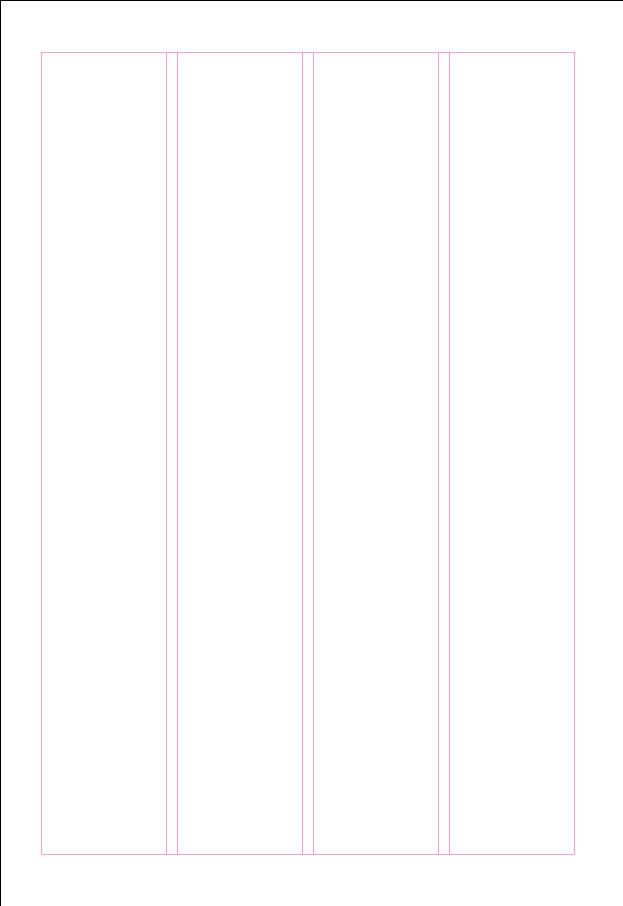 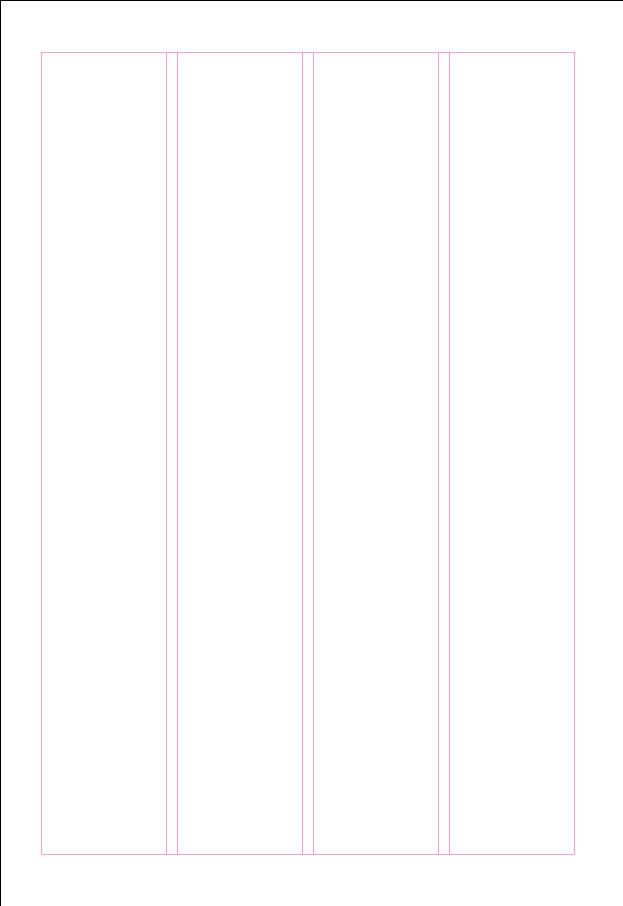 Linköping University Medical Dissertation No. xxxx
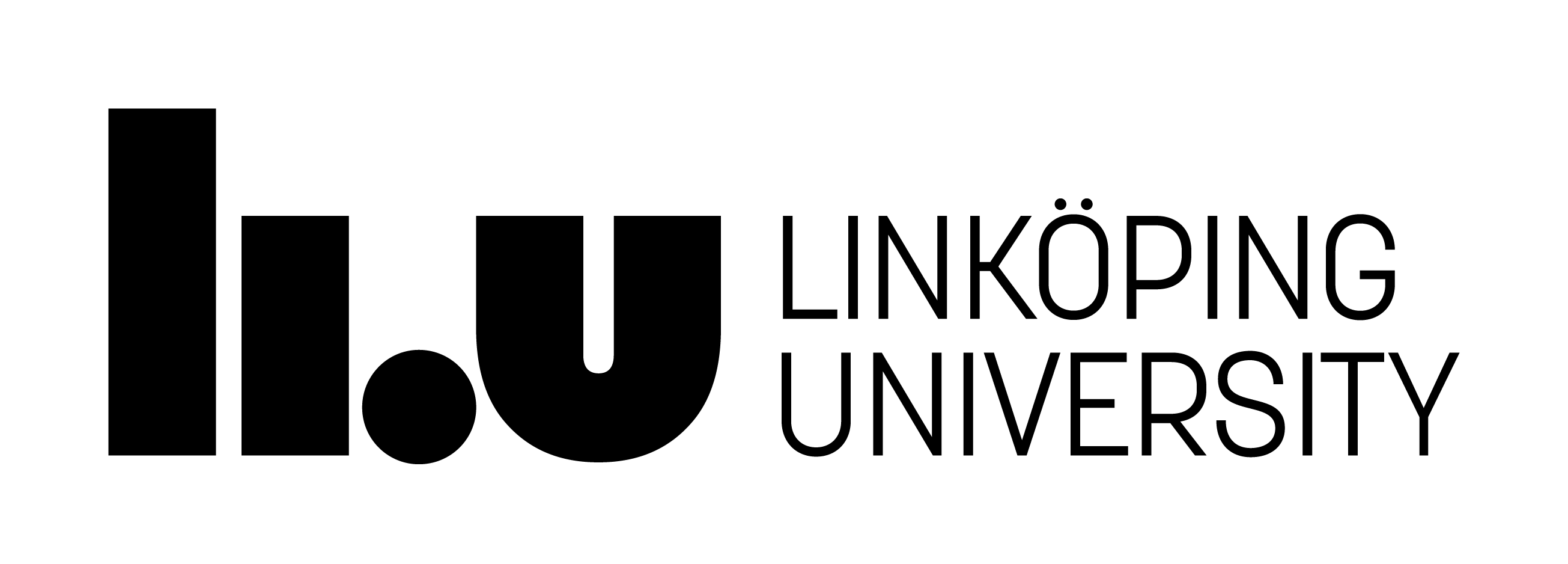 Inertial Navigation and Mappingfor Autonomous Vehicles
FACULTY OF MEDICINE AND HEALTH SCIENCES
Linköping University Medical  Dissertation No. xxxx, 2016Department of xxxxx
Linköping UniversitySE-581 83 Linköping, Sweden
www.liu.se
Lars Holberg
Lars Holberg	Inertial Navigation and Mapping for Autonomous Vehicles
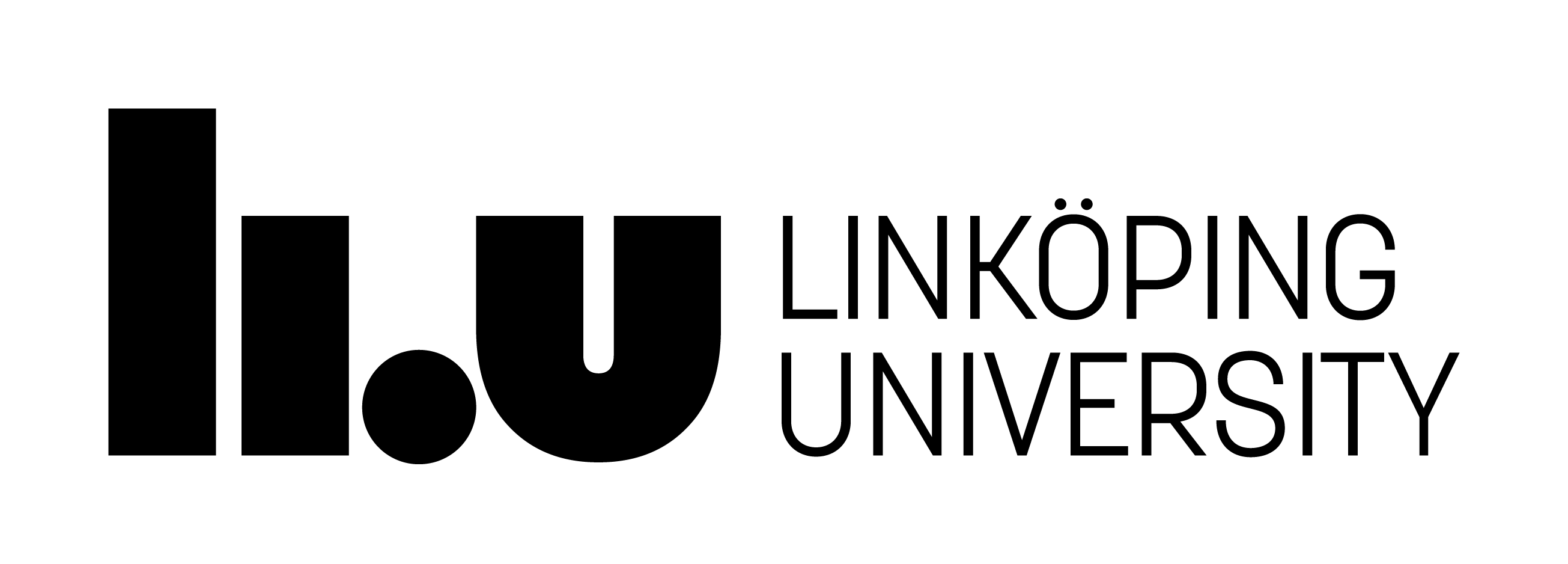 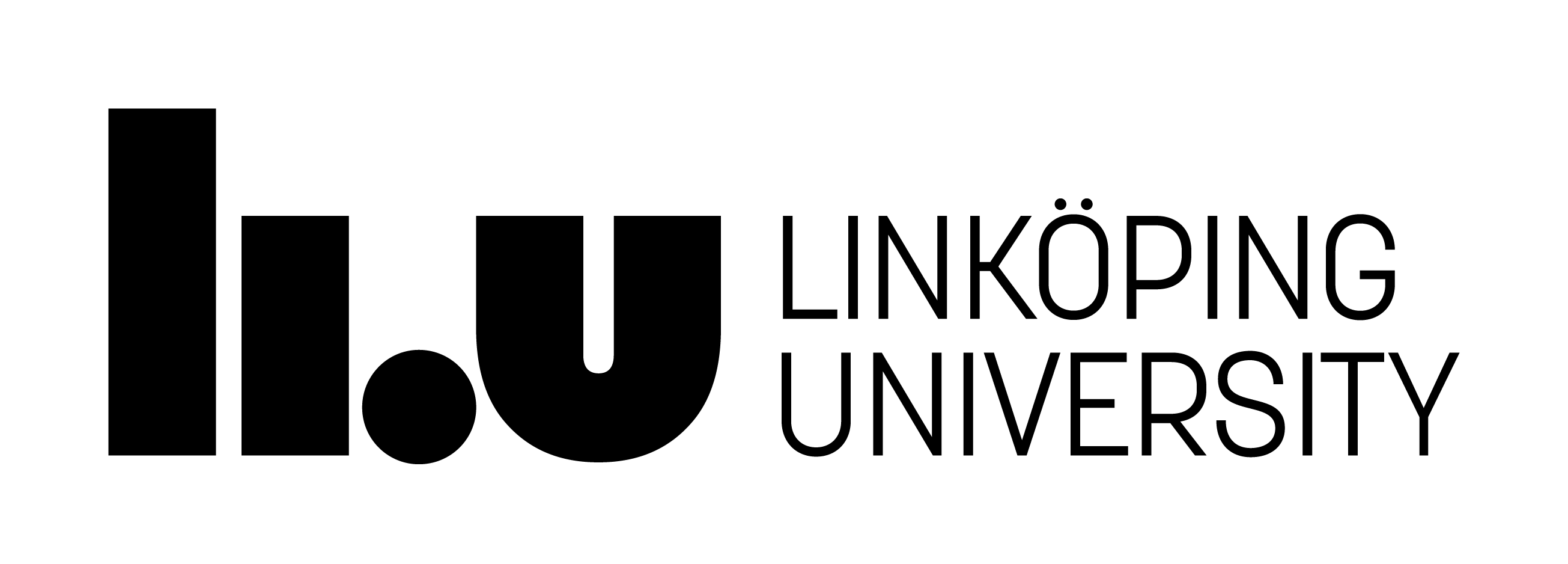 2016